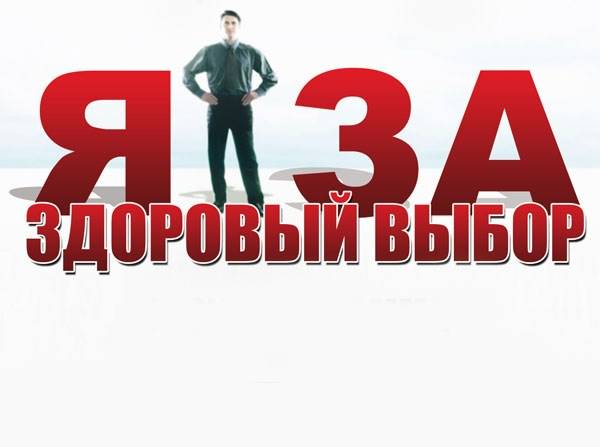 Работу выполнила
ученица 9 А класса
 МБОУ СОШ № 19
Алтынаманова Даяна
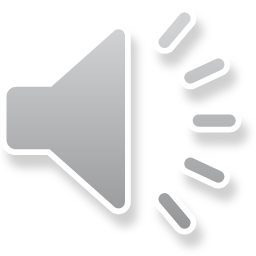 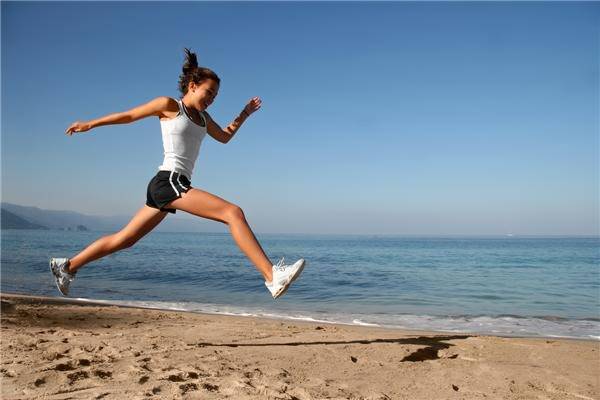 Извечный вопрос: что такое ЗОЖ?
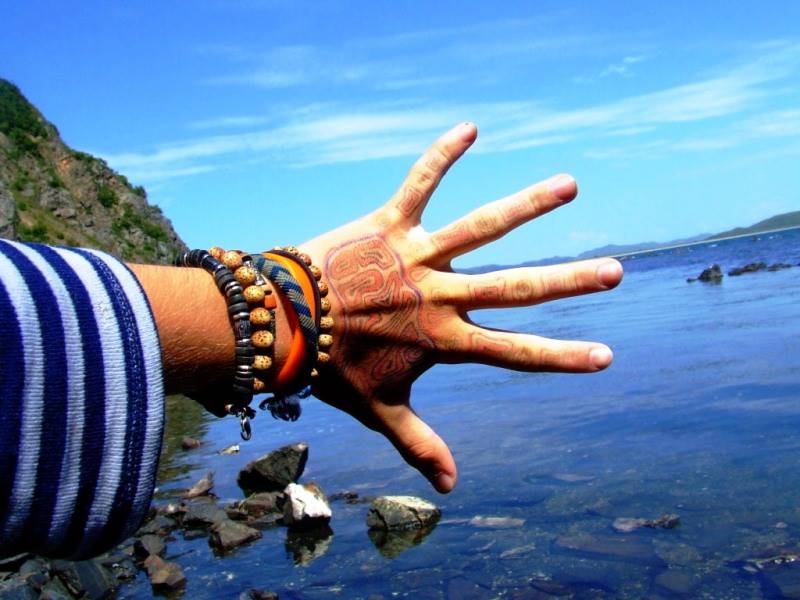 Ответ прост
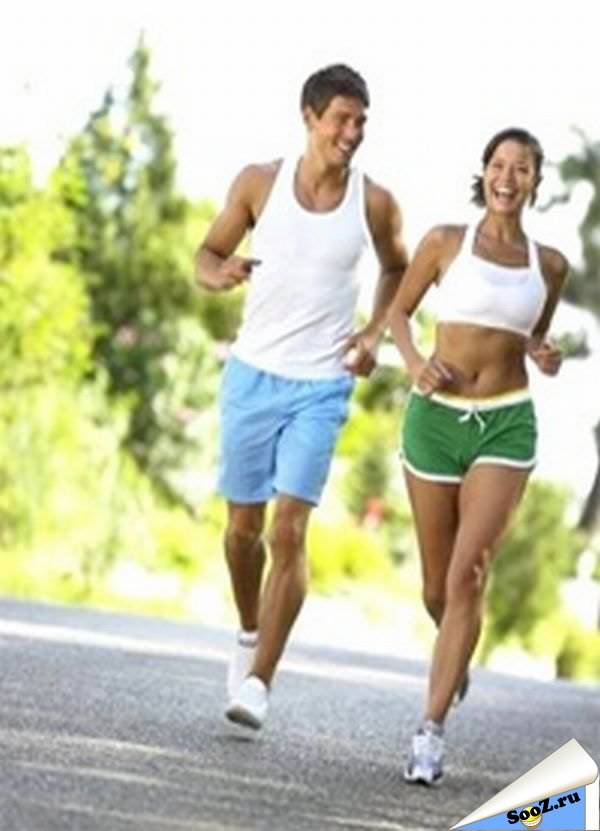 Это спорт
Это здоровое питание
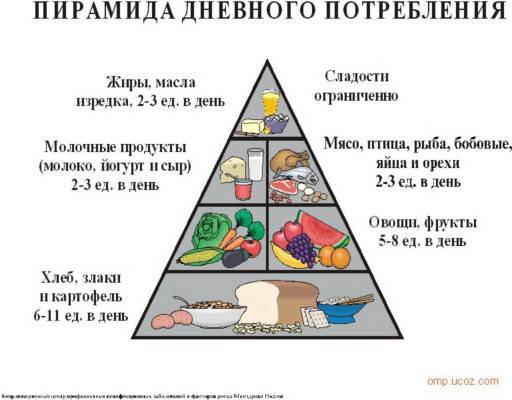 Это режим дня
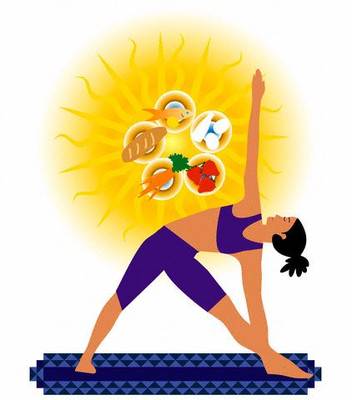 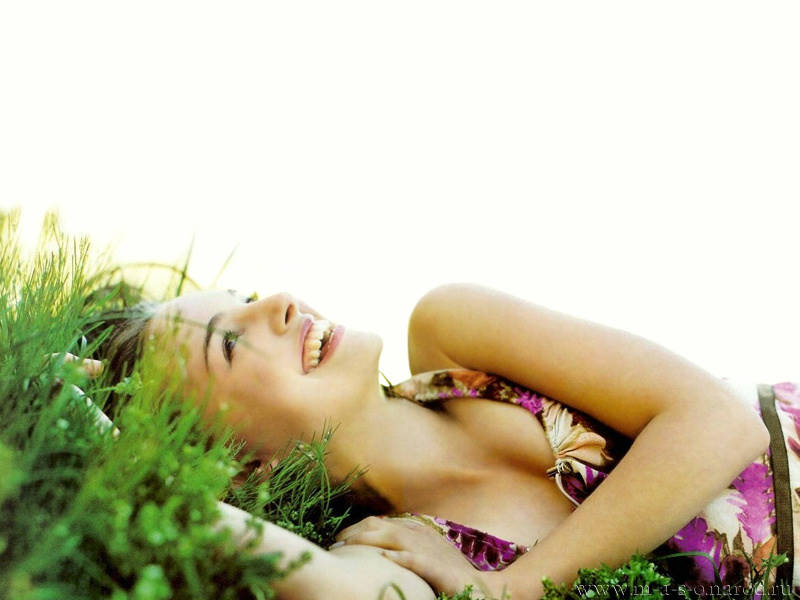 Но самое главное
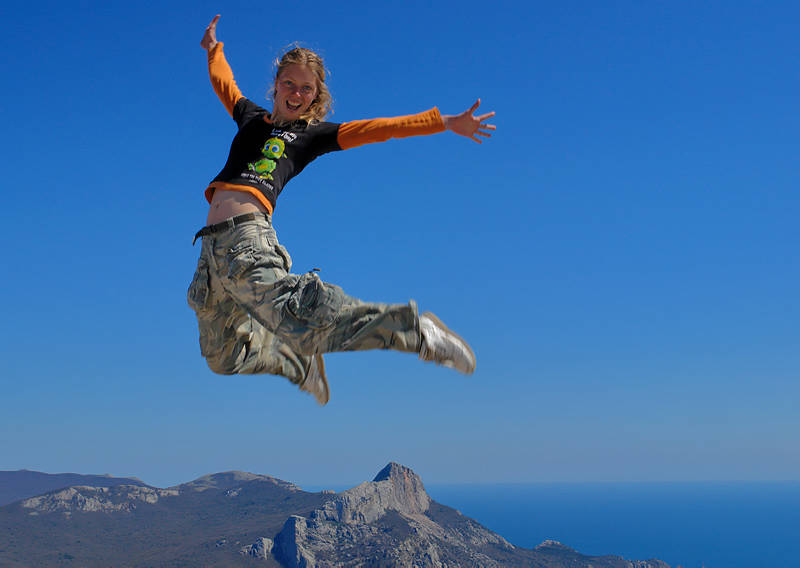 Это умение наслаждаться жизнью
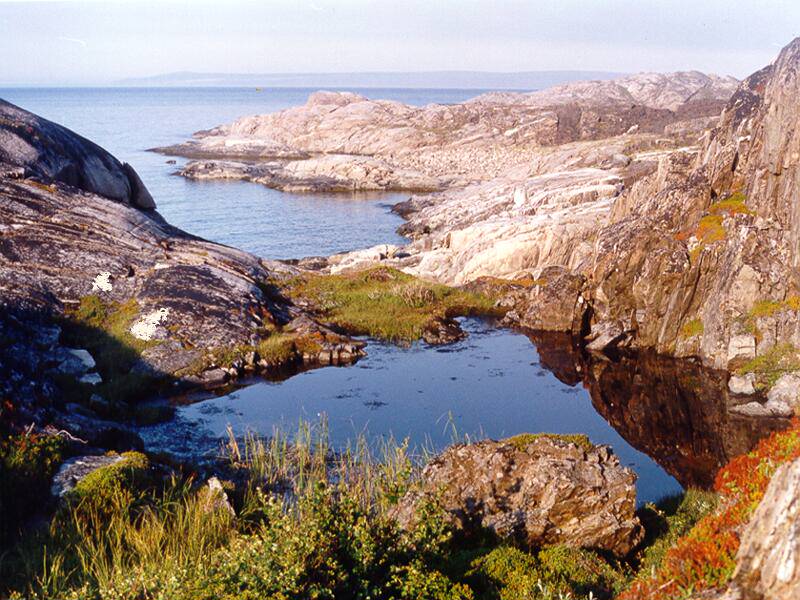 Ведь жизнь прекрасна, 
представьте хоть на миг,
что негативные проявления 
победили…
Мир окрасится в чёрный цвет.
Например:
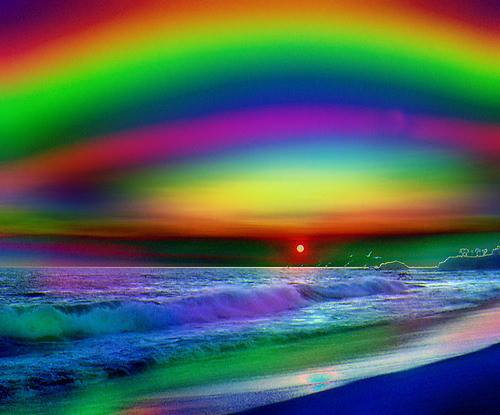 А ведь жизнь так многоцветна
Не мучайся!
Выбирай жизнь!!!
Каждый по своему начинает 
жить по новому
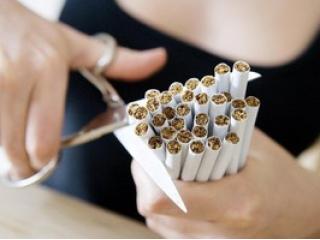 А ведь это так просто, 
жизнь сама помогает 
тебе стать 
здоровым и счастливым.
С чего начинается счастье?
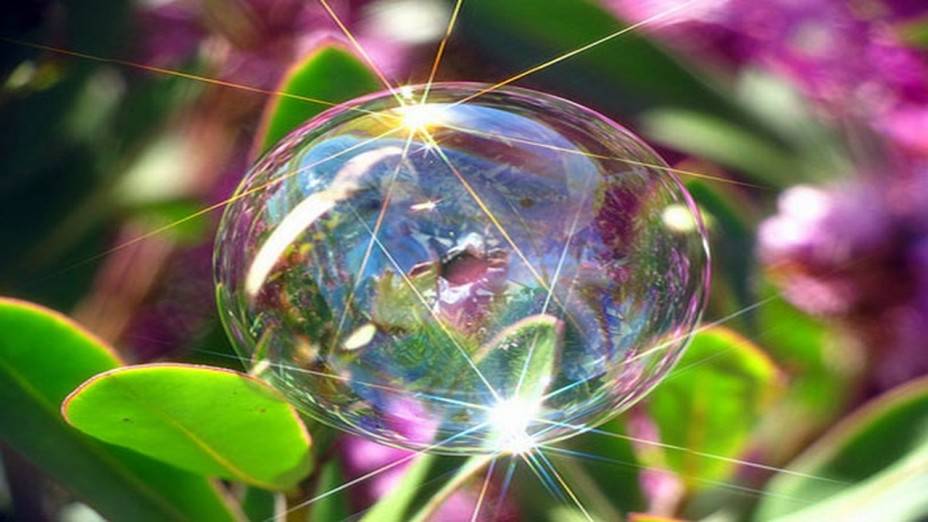 С первой росой
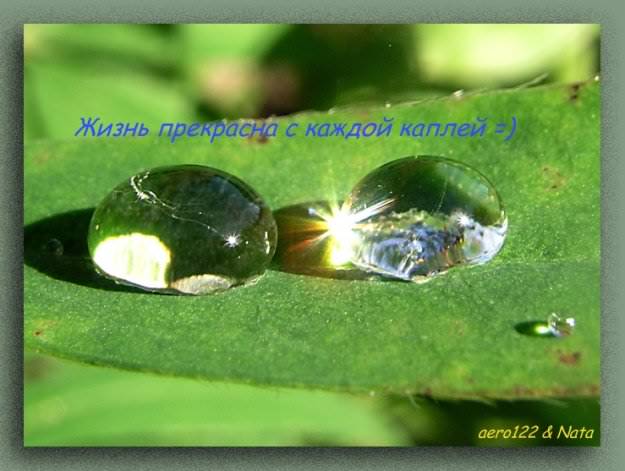 С новым днём
С первыми шагами
С маминой улыбки
С завтрака
С главной победы
С похвалы учителя
С хороших и верных товарищей